Clase  VII – Ejercicios parcial
Física 2
Primer parcial 2020
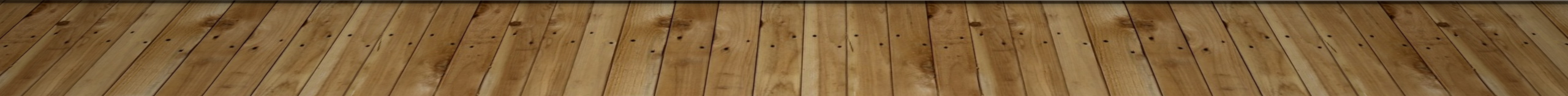 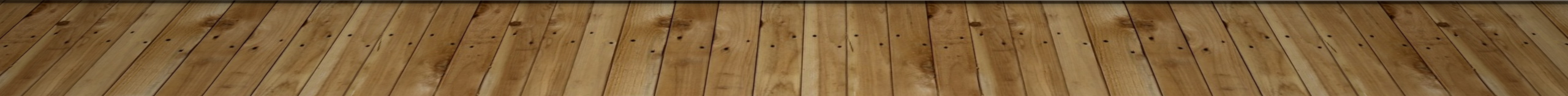 Parte a
Parte b
Parte c
Primer parcial 2019
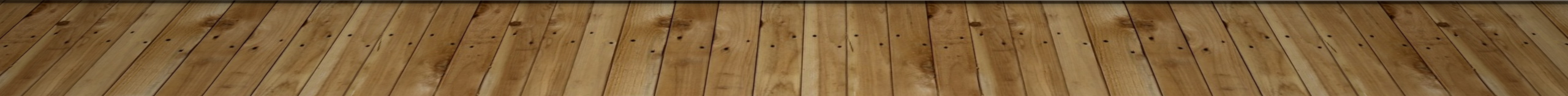 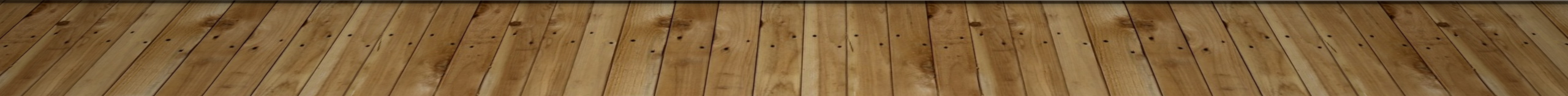 Parte a
Parte b
Parte b